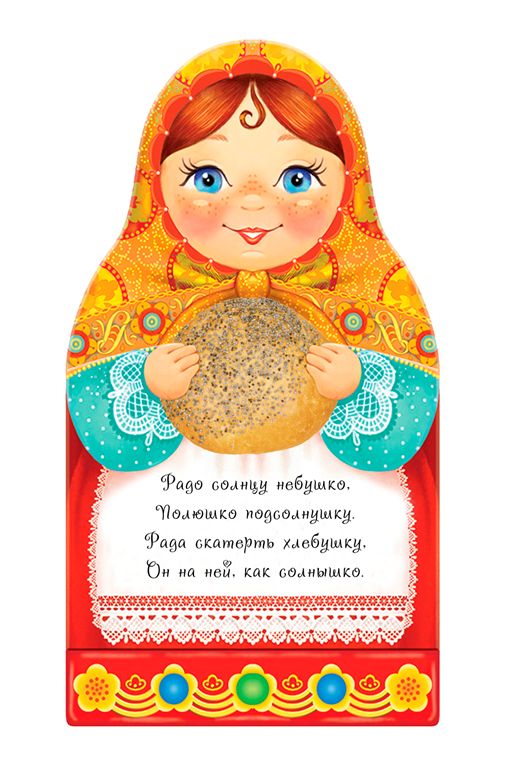 Откуда
Хлеб
Пришел?
Объедините эти продукты одним общим  признаком. 
Какой это признак?
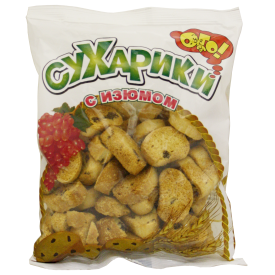 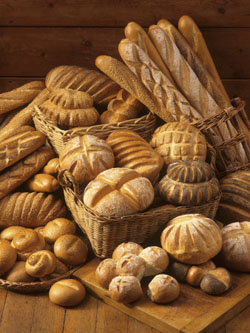 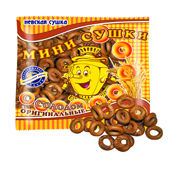 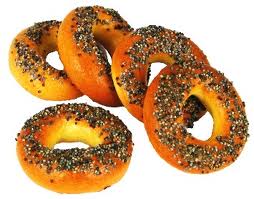 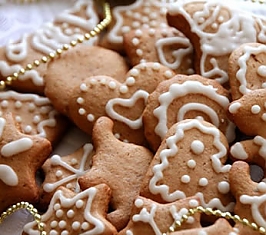 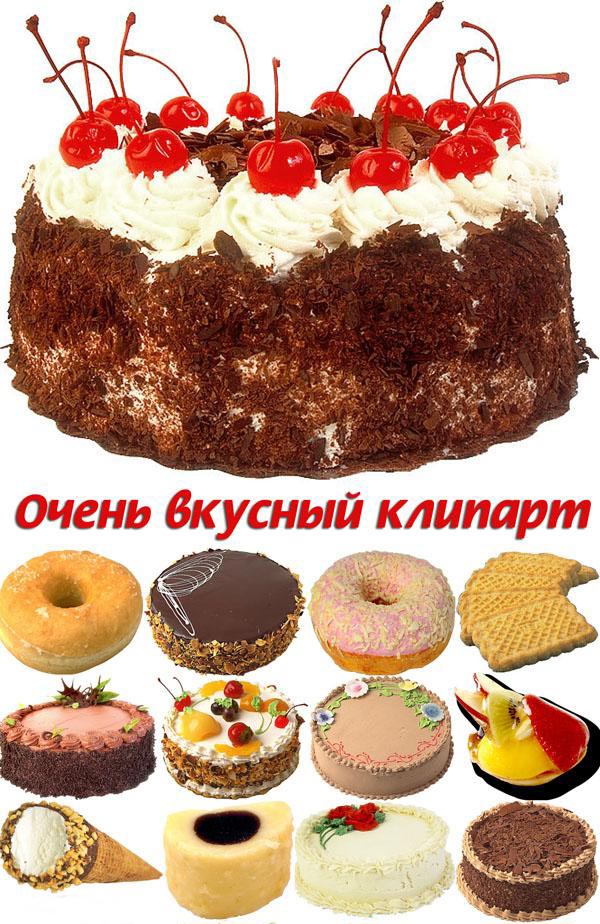 Как называется профессия человека, который выпекает хлеб?
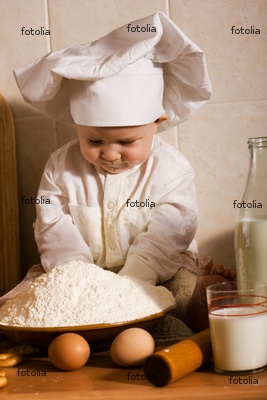 Пекарь
Где выпекают хлеб?
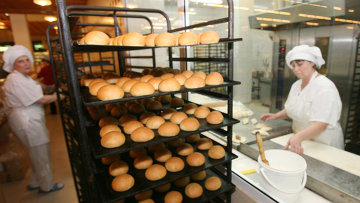 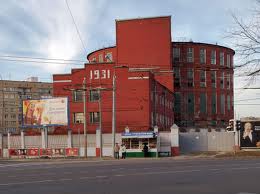 Пекарня,
хлебозавод
Откуда к нам на стол «пришел» хлеб?
Муку получают из зерна. Из какого зерна можно получить муку?
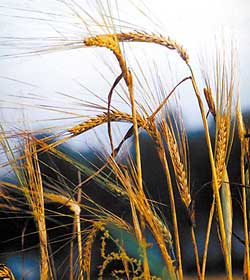 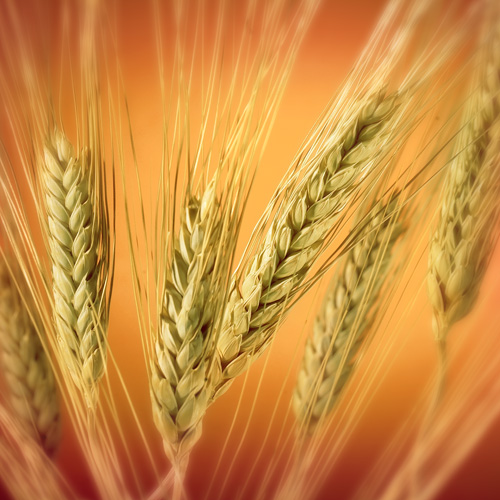 рожь
пшеница
Что нужно сделать с колосьями, чтобы получить зерна?
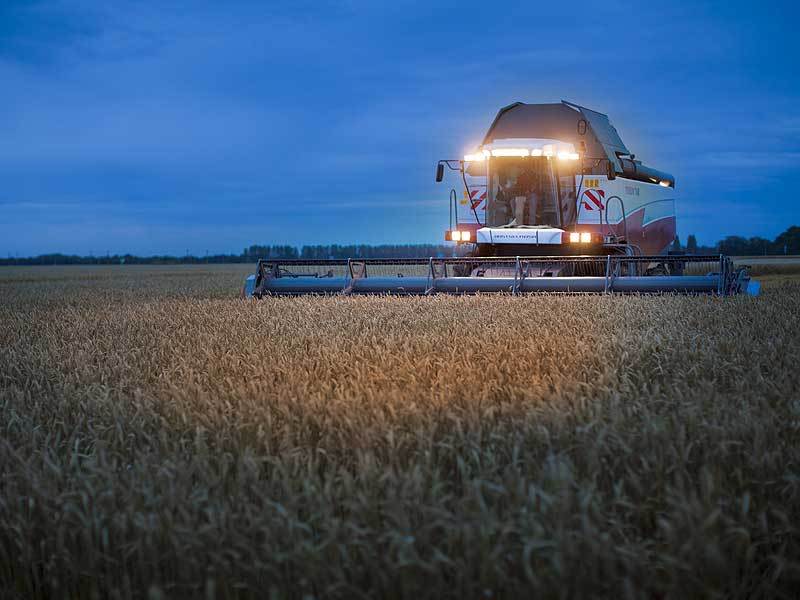 Собрать колосья и обмолотить их.
Что нужно сделать с зернами, чтобы получить муку?
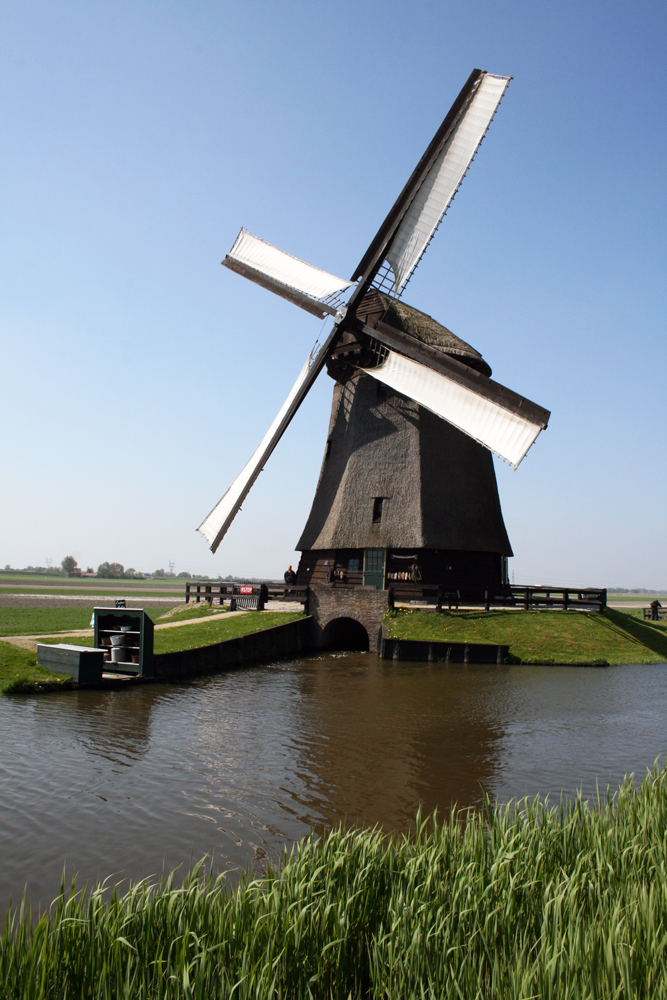 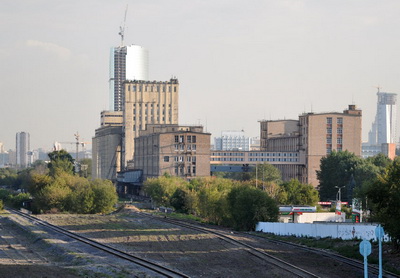 Где выросли эти колосья?  Что нужно сделать, чтобы эти колосья выросли?
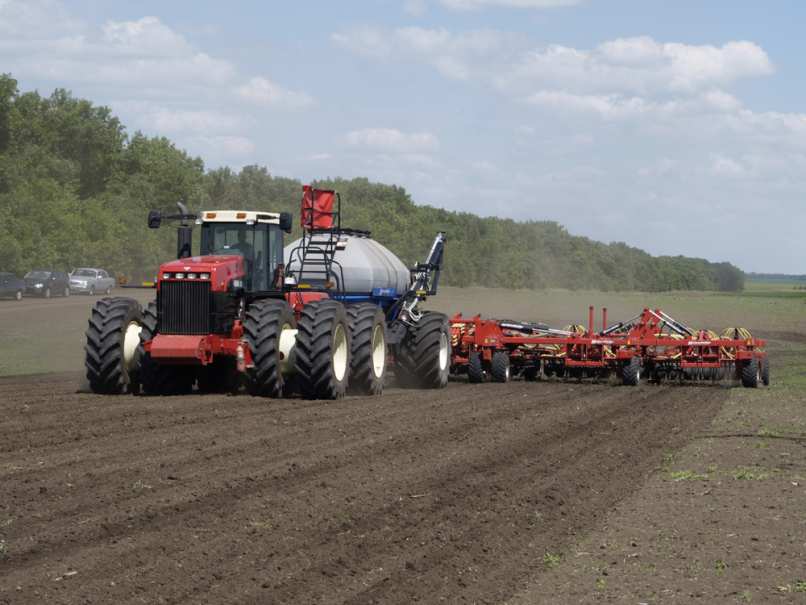 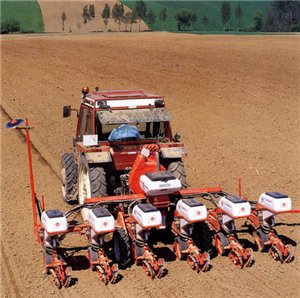 Точим нож!Точим, Точим, 
Точим нож!Будет очень Он хорош.Будет резать он Припасы:Масло, Сало, 
Хлеб, Колбасы,Помидоры, Огурцы...Угощайтесь, Молодцы!
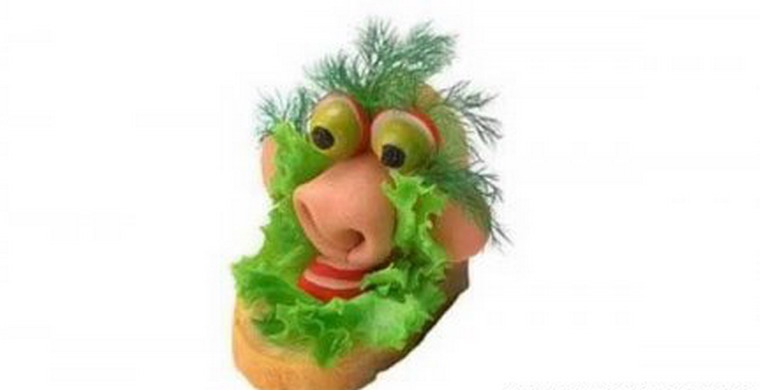 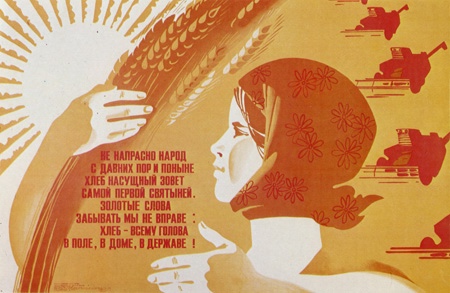 Есть пословица: « Хлеб всему голова»
Назови профессию.
Как называется профессия человека, который управляет  комбайном?
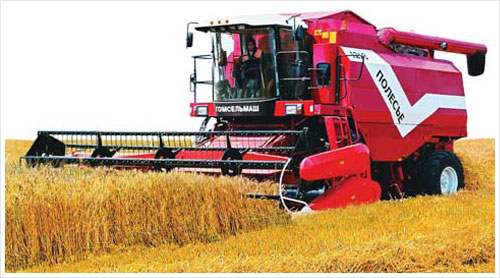 Как называется профессия  человека, который управляет трактором?
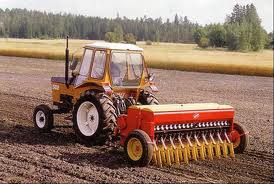 Для чего нужен грузовик?
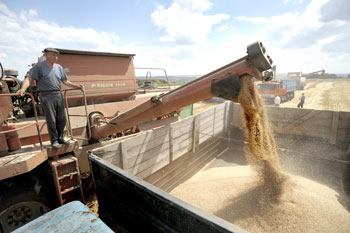 На этом заводе зерна превращают в муку. Как он называется?
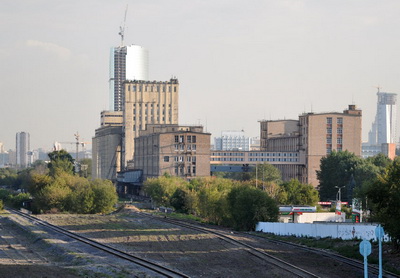 Как называется завод,   где мука превращается в хлеб?
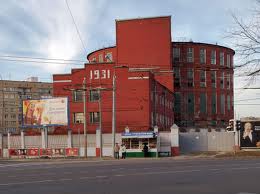 Где  мы можем купить хлеб?
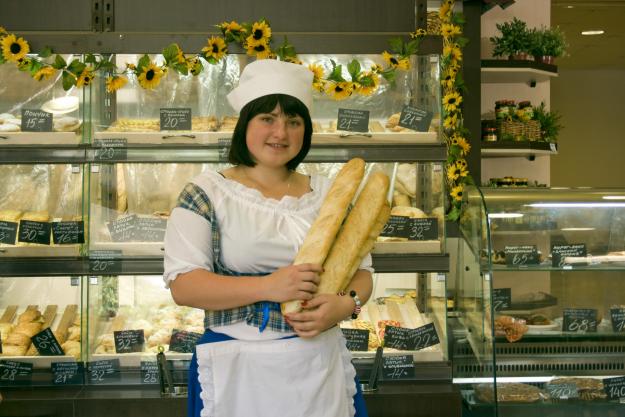 Сделаем вывод: Чтобы получить хлеб, требуется много труда людей разных профессий. Давайте вспомним эти профессии:
Тракторист, комбайнер, водитель, мельник,  пекарь.
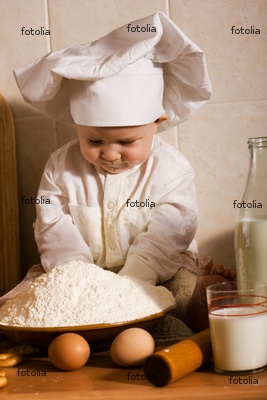 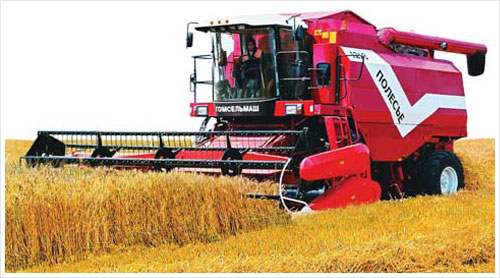 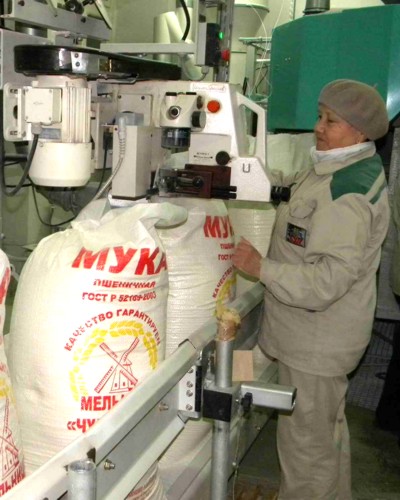 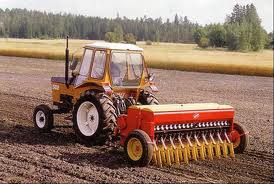 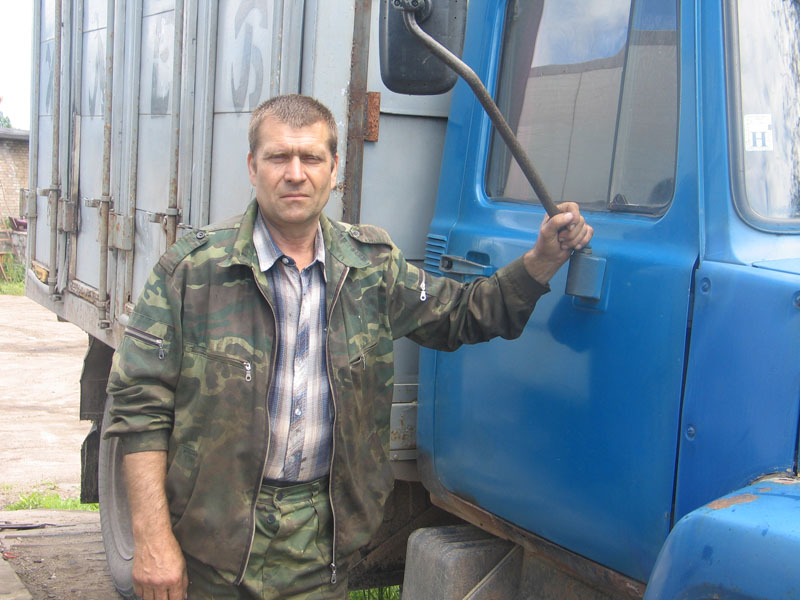 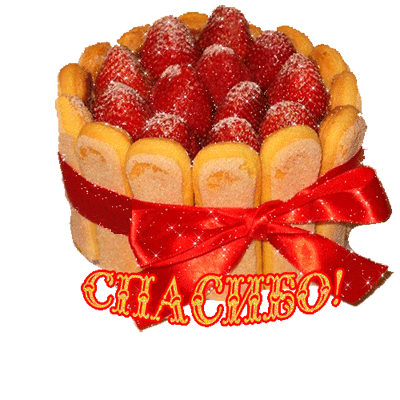 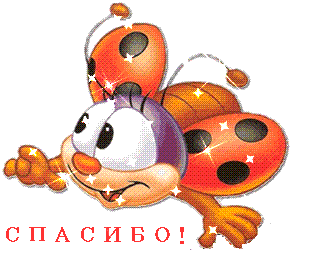